ỦY BAN NHÂN DÂN QUẬN LONG BIÊN
TRƯỜNG TIỂU HỌC ÁI MỘ B
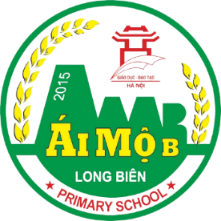 KĨ THUẬT 5 
LẮP RÔ - BỐT (TIẾT 2)
Ôn bài cũ
Rô-bốt hoàn chỉnh được lắp theo những bộ phận nào?
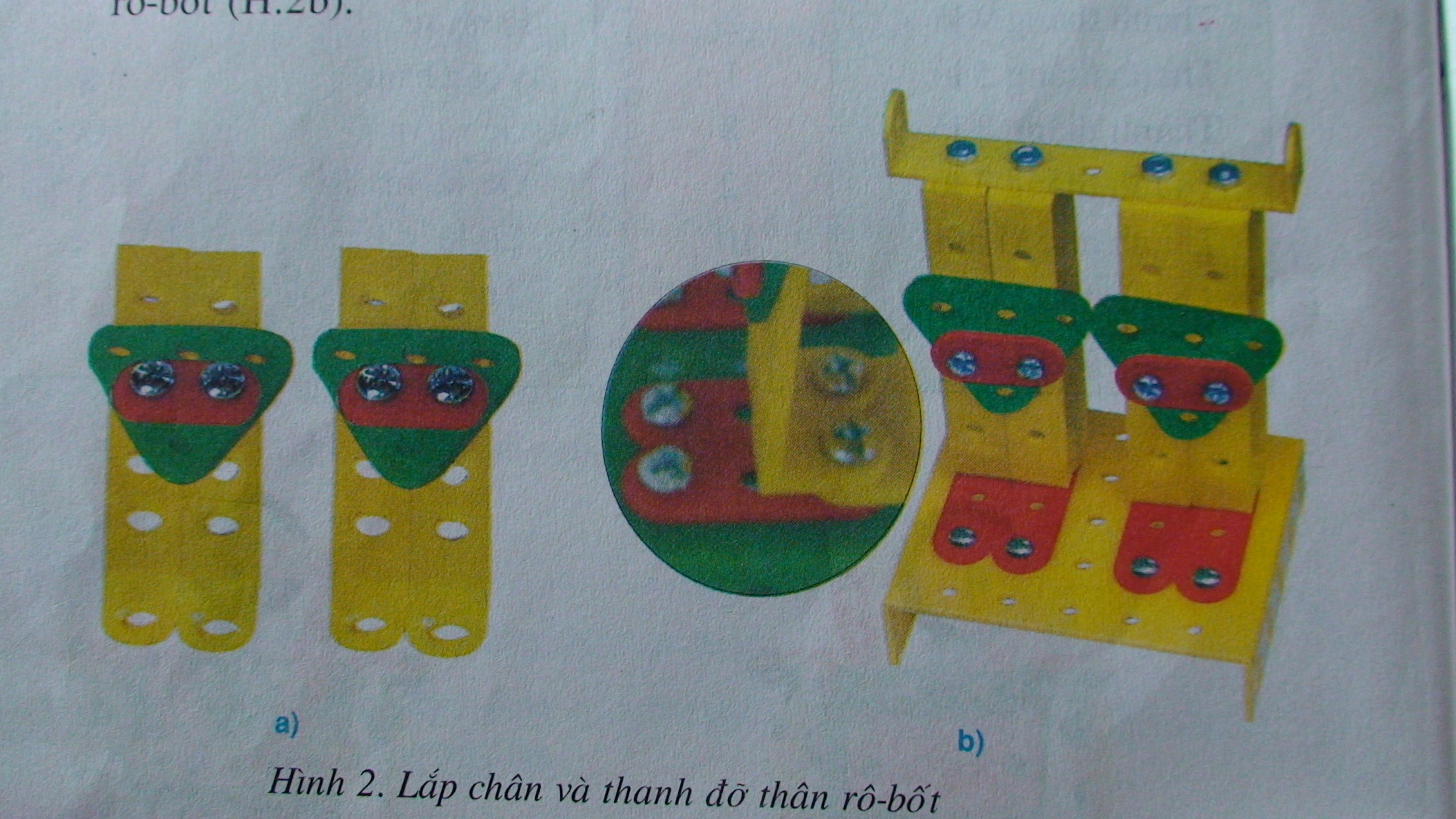 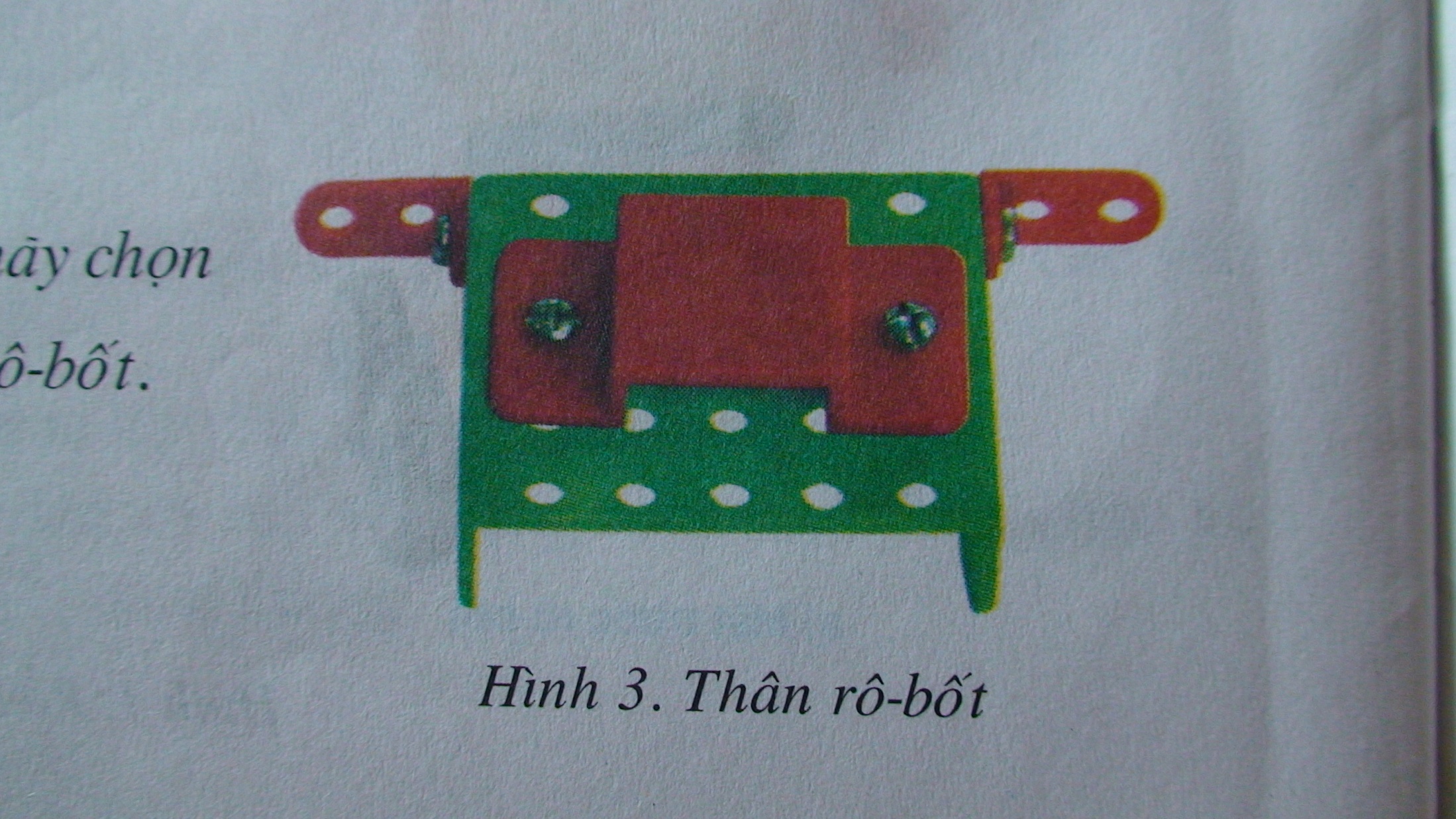 b)
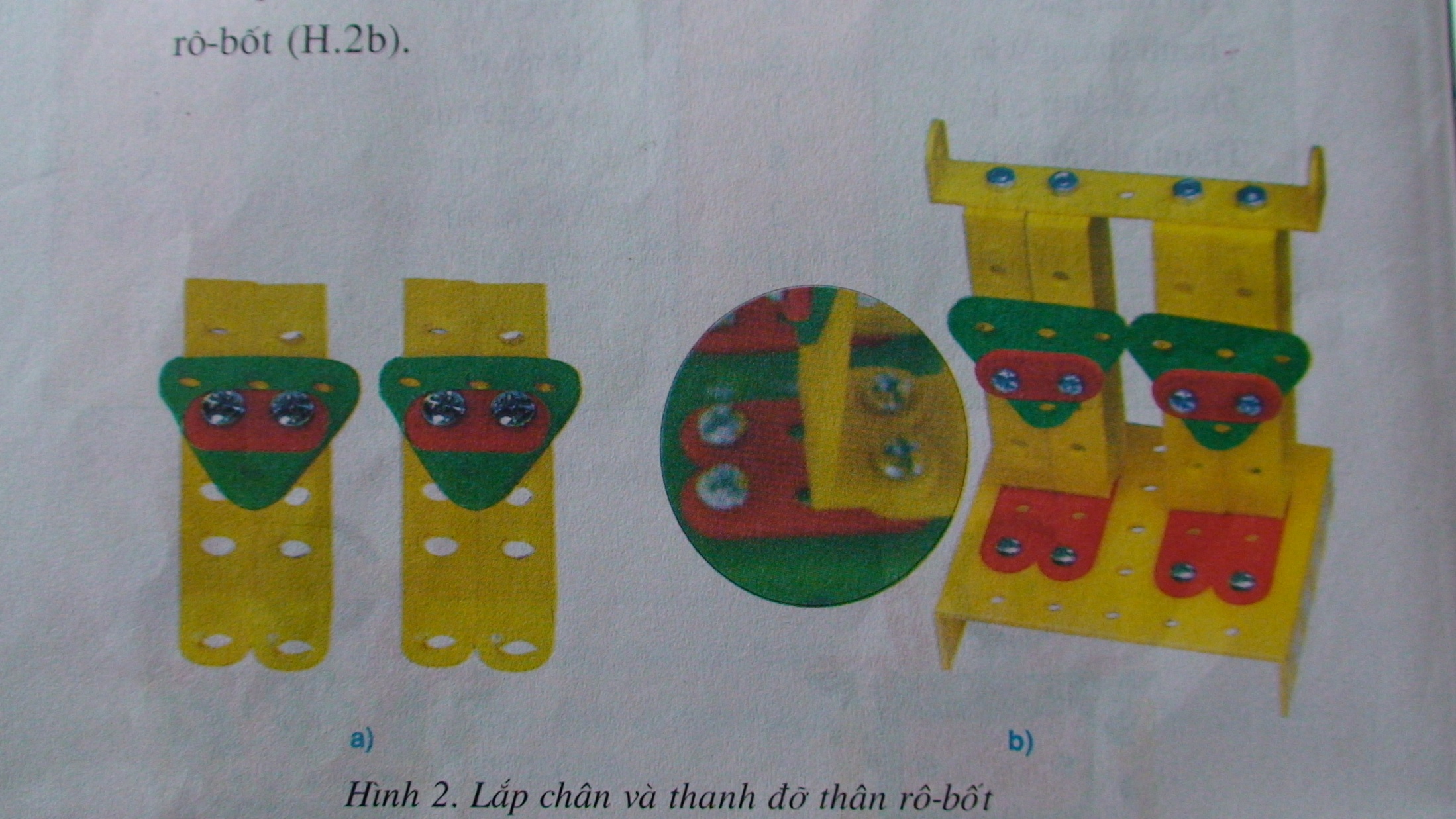 c)
a)
Hãy gọi tên bộ phận đã lắp ráp tiết trước?
Kĩ thuật:
Lắp rô – bốt (tiết 2)
Chúng ta sẽ lắp tiếp những bộ phận nào nữa?
- Lắp đầu rô – bốt
- Tay rô – bốt
- Lắp ăng-ten
- Lắp trục bánh xe
Các nhóm để các chi tiết lắp ráp lên bàn.
1 bạn đọc tên các chi tiết. Lớp nghe và kiểm tra lại.
1. Lắp đầu rô-bốt
Lấy bánh đai, bánh xe, thanh thẳng 5 lỗ và thanh chữ U ngắn lắp vào vít dài để được đầu rô-bốt.
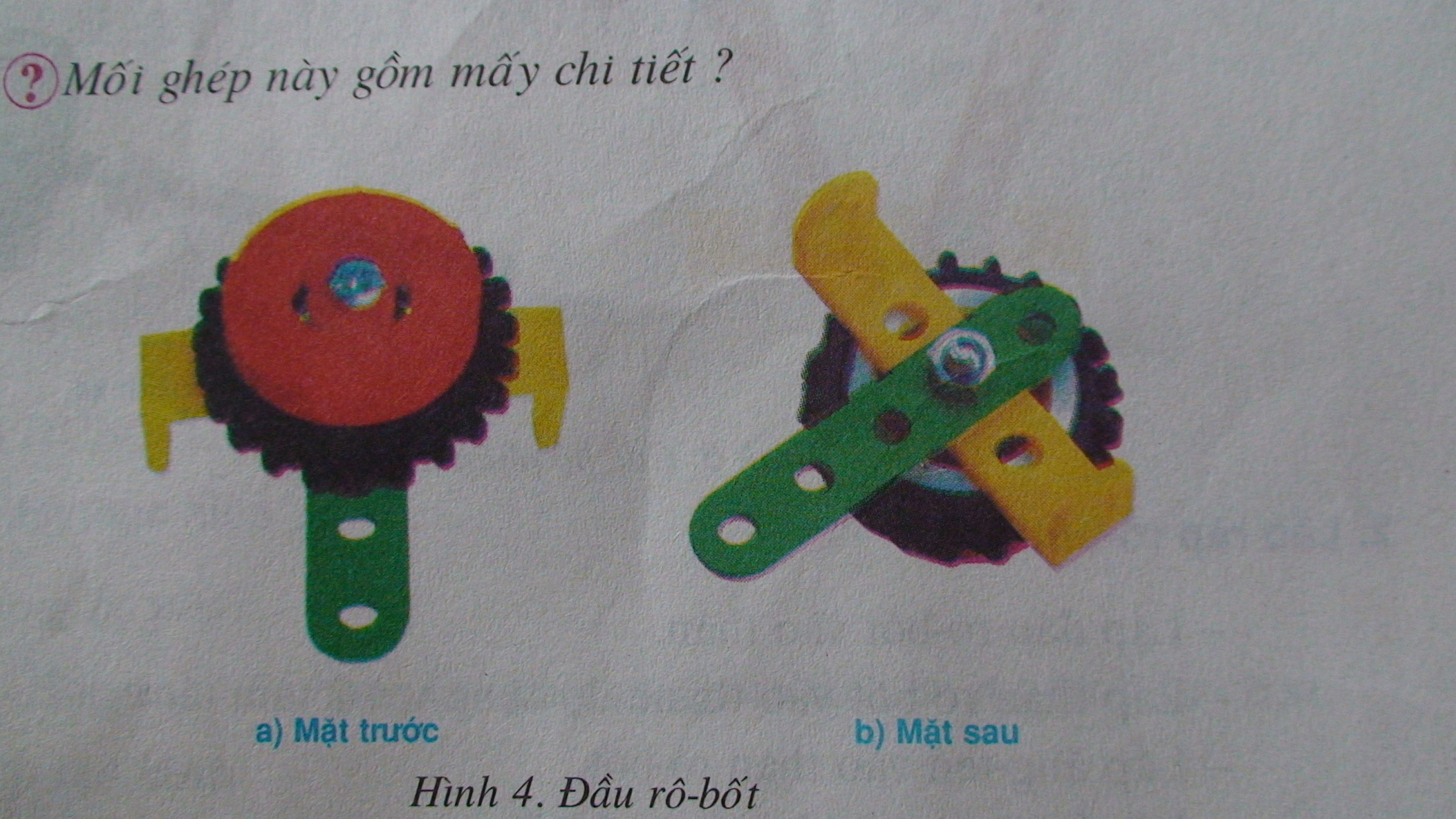 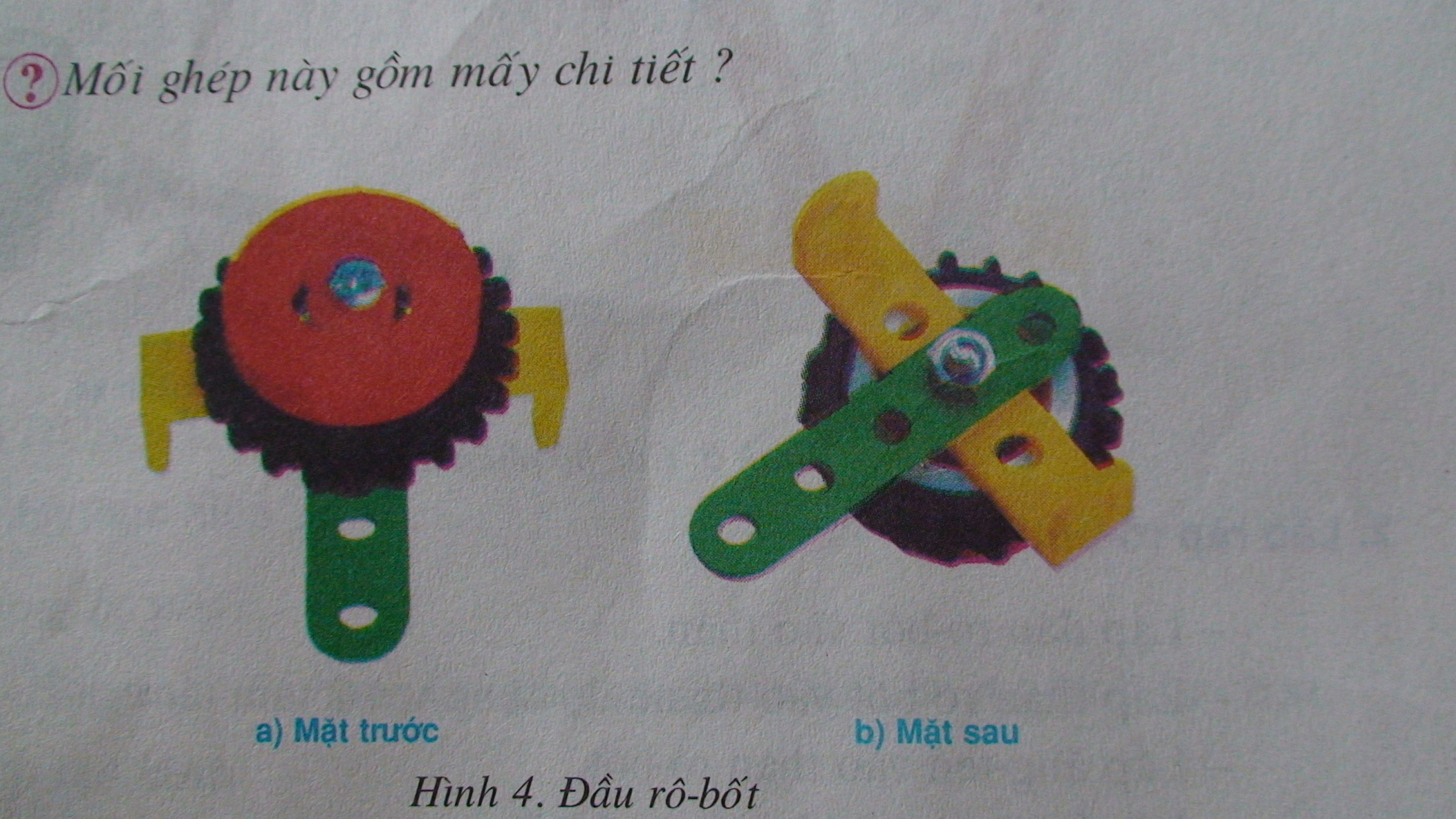 Sau
Trước
Mối ghép này gồm mấy chi tiết?
Mối ghép này gồm 5 chi tiết:
- Bánh đai
- Bánh xe
- Thanh thẳng 5 lỗ
- Thanh chữ U ngắn
- Bộ ốc và vít dài
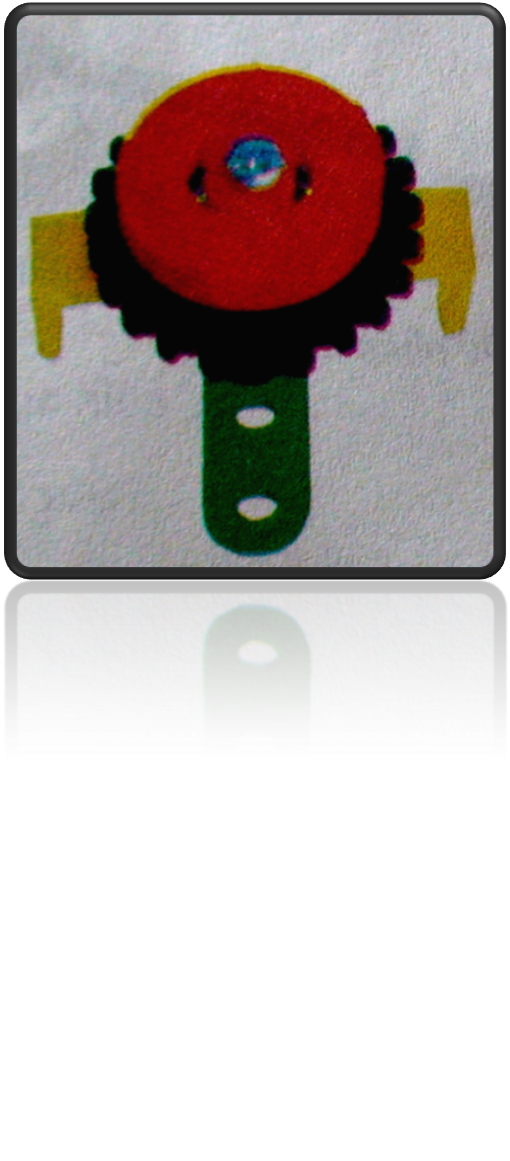 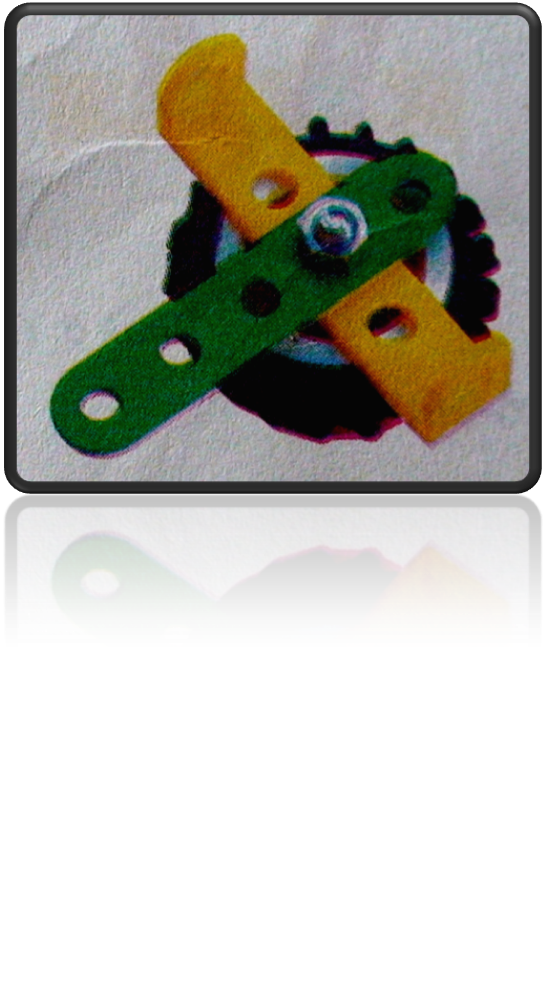 Sau
Trước
Lớp nhìn tranh, tự lắp ráp theo nhóm trong 3 phút.
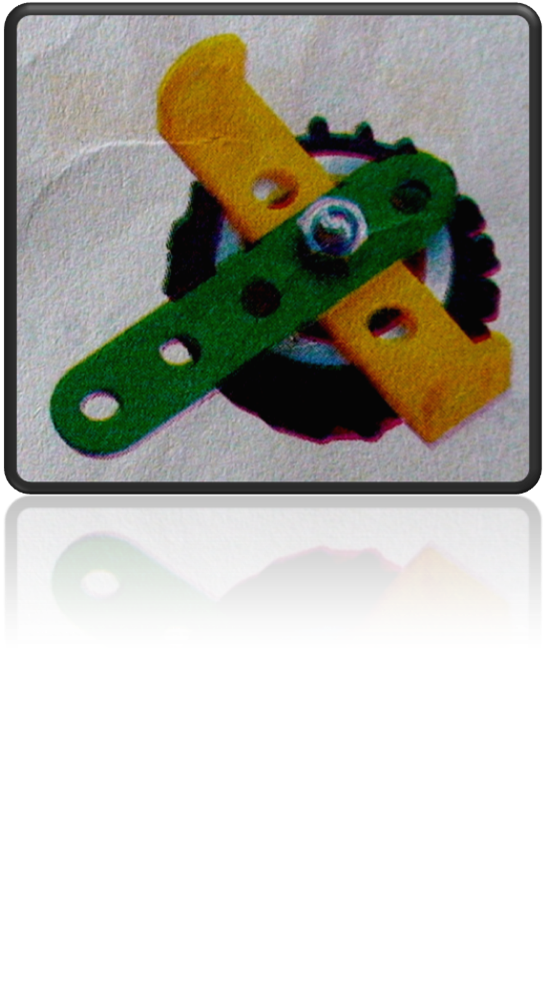 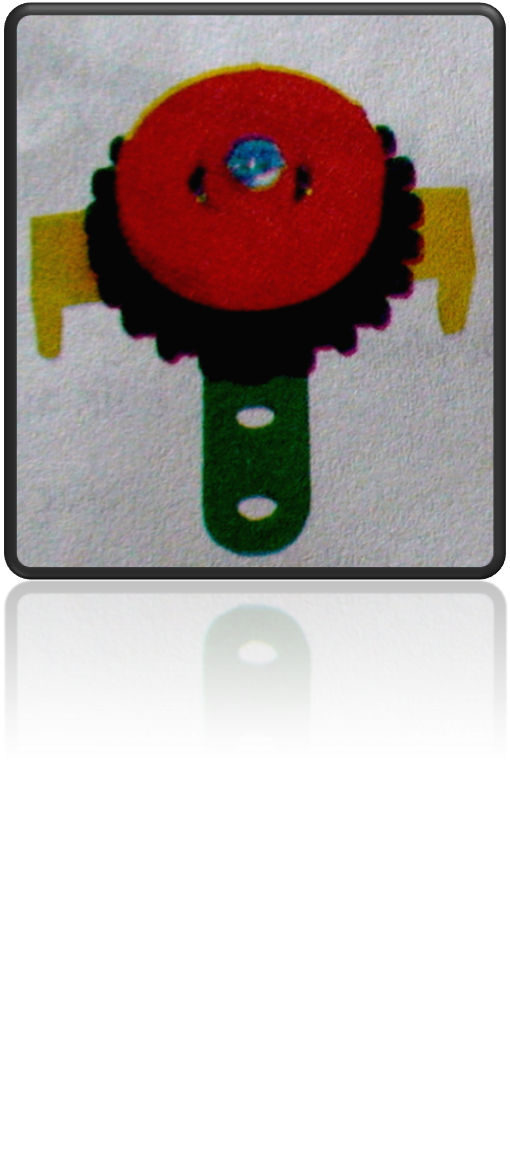 Sau
Trước
Chúng ta vừa lắp ráp chi tiết nào?
Tiếp theo ta sẽ lắp ráp chi tiết nào?
Lắp đầu rô-bốt
2. Lắp các bộ phận khác
Tay rô-bốt: 
Lấy 2 thanh chữ L dài, 
2 tấm tam giác, 
4 thanh thẳng 3 lỗ và 
2 thanh chữ L ngắn 
để lắp 2 tay rô-bốt.
Khi lắp phải chú ý 
mặt phải và mặt trái 
của 2 tay.
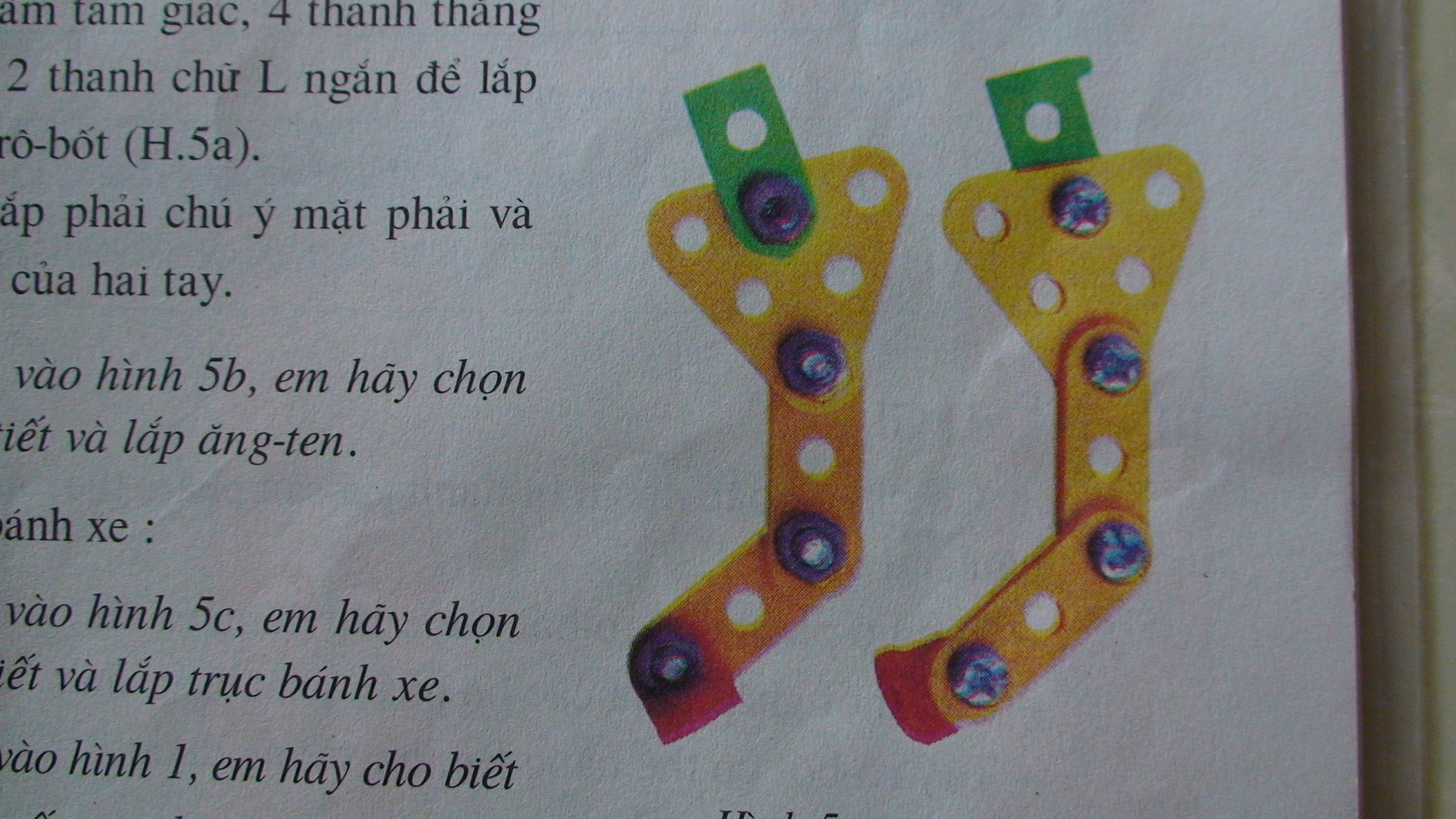 Lớp nhìn tranh, thi lắp ráp theo nhóm trong 5 phút.
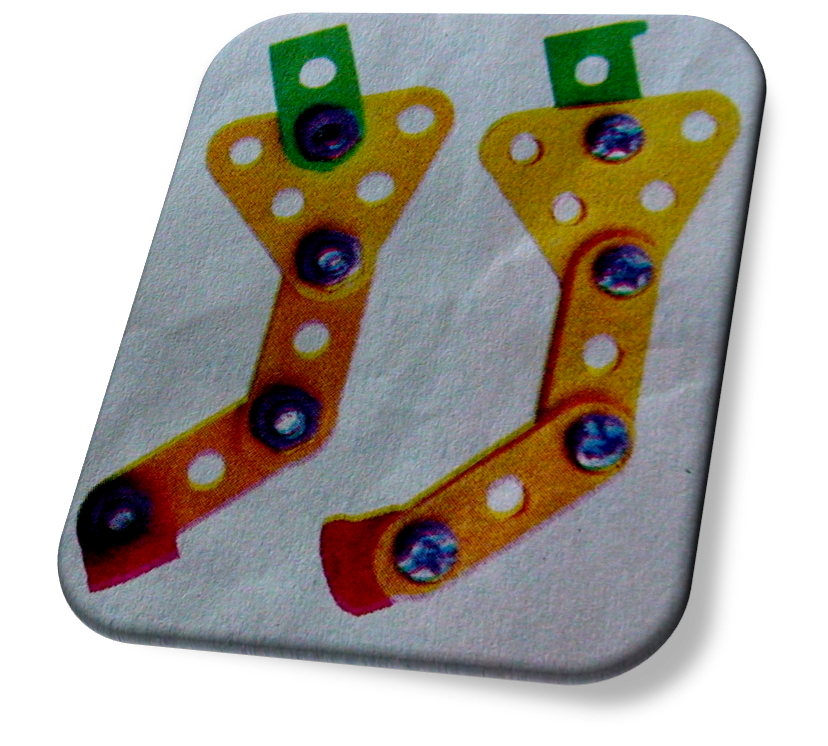 Lắp đầu rô-bốt
2. Lắp các bộ phận khác
Tay rô-bốt 
b. Lắp ăng-ten
? Nêu các chi tiết dùng để lắp ăng-ten?
Các chi tiết dùng để lắp ăng-ten là 2 thanh thẳng 9 lỗ và thanh chữ U dài.
2 HS lên lắp ráp thi trước lớp.
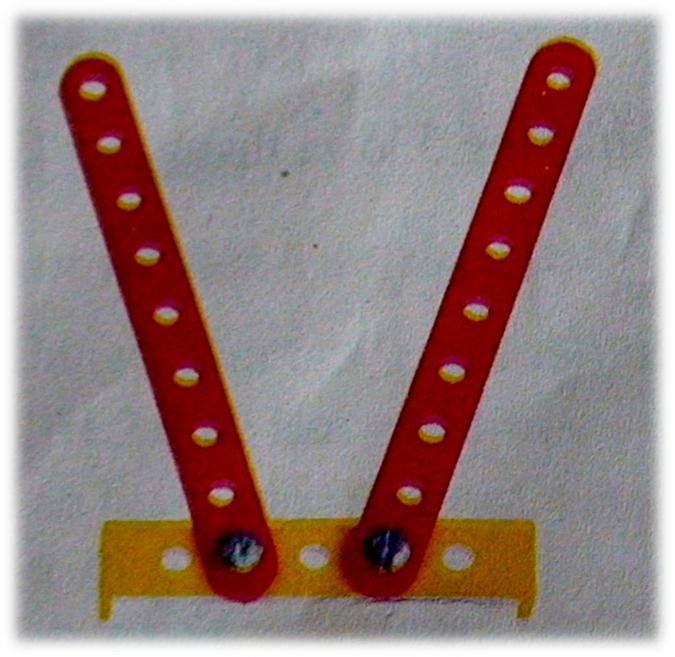 Đó là những bộ phận: đầu, tay, ăng-ten. Và bộ phận sau cùng đó là trục bánh xe.
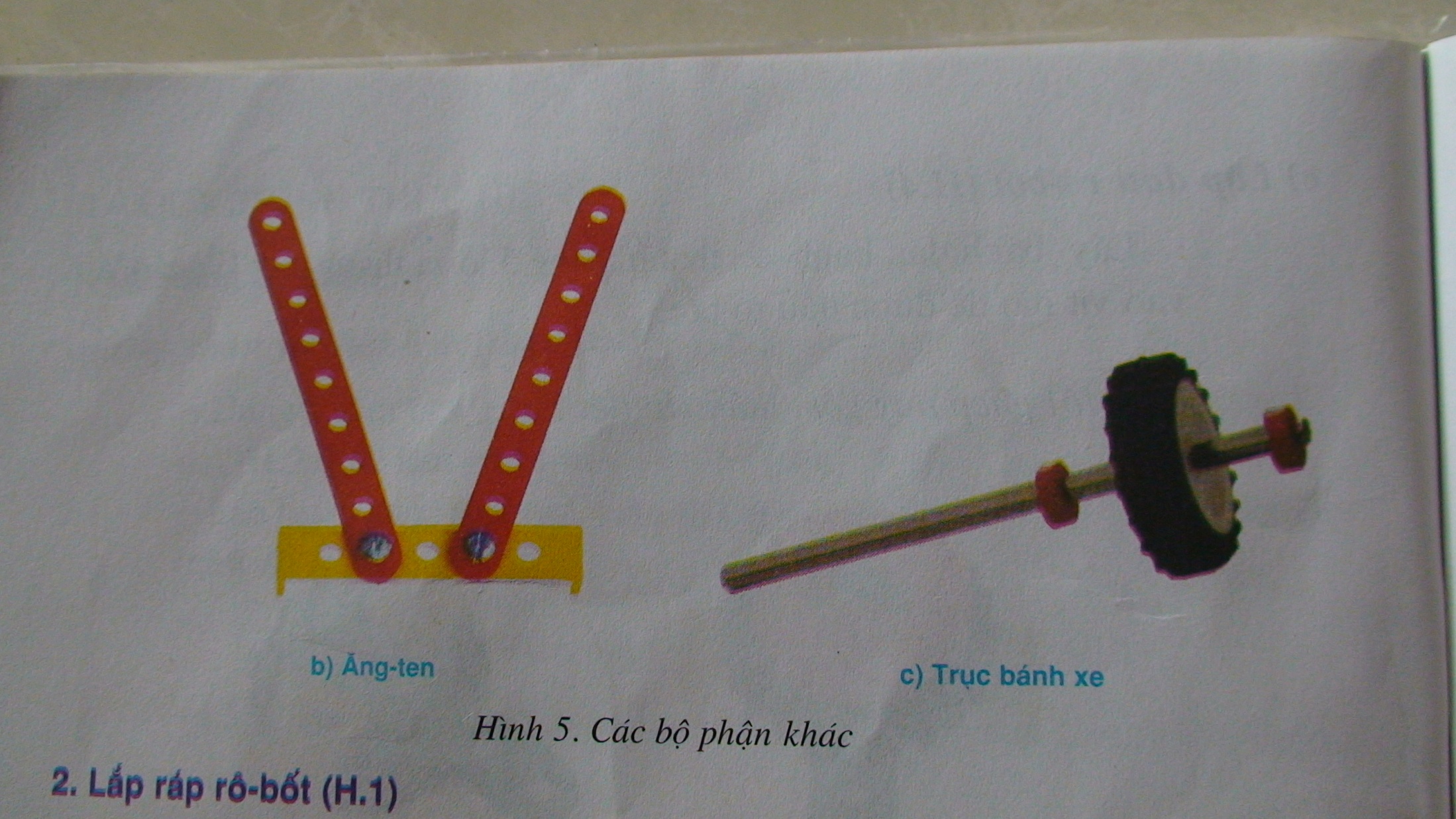 ? Từ đầu tiết học mình đã lắp ráp những bộ phận nào?
Nhóm nhìn tranh tự lắp ráp
Lắp đầu rô-bốt
2. Lắp các bộ phận khác
        a.  Tay rô-bốt 
        b.  Lắp ăng-ten
        c.  Lắp trục bánh xe
3. Lắp rô-bốt hoàn chỉnh
? Để lắp ráp rô-bốt hoàn chỉnh ta cần theo những bước nào?
- Lắp đầu rô-bốt vào thân.
- Lắp thân rô-bốt vào thanh đỡ cùng với 2 tấm tam giác. 
- Lắp ăng-ten vào thân rô-bốt.
- Lắp hai tay vào khớp vai rô-bốt.
- Lắp các trục bánh xe vào tấm đỡ rô-bốt.
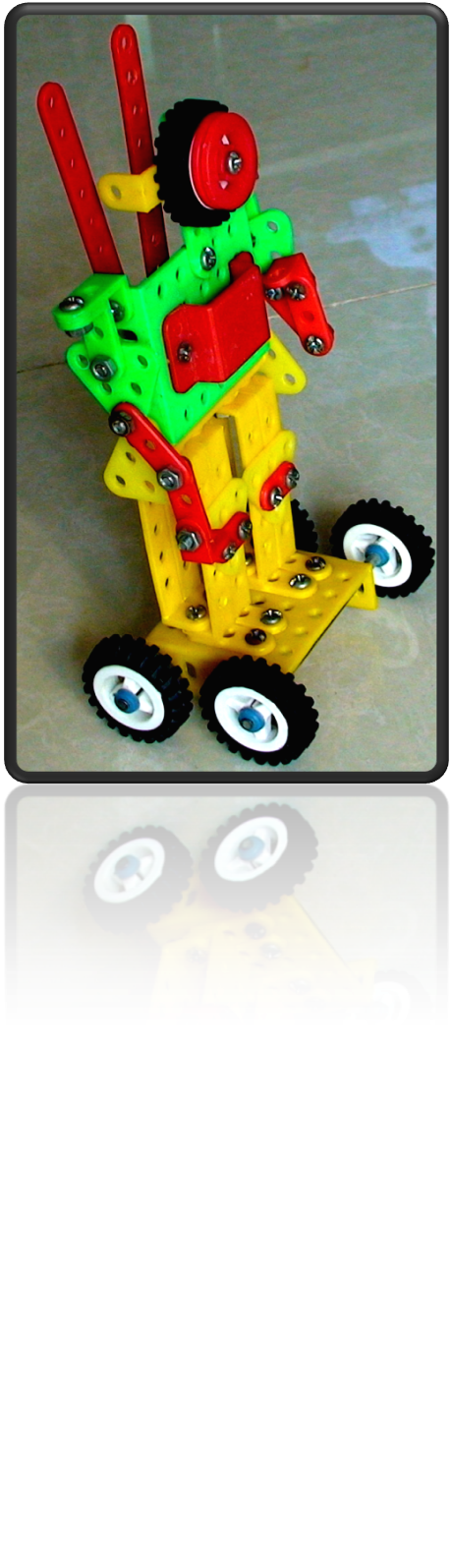 - Lắp đầu rô-bốt vào thân.
- Lắp thân rô-bốt vào thanh đỡ cùng với 2 tấm tam giác. 
- Lắp ăng-ten vào thân rô-bốt.
- Lắp hai tay vào khớp vai rô-bốt.
- Lắp các trục bánh xe vào tấm đỡ rô-bốt.
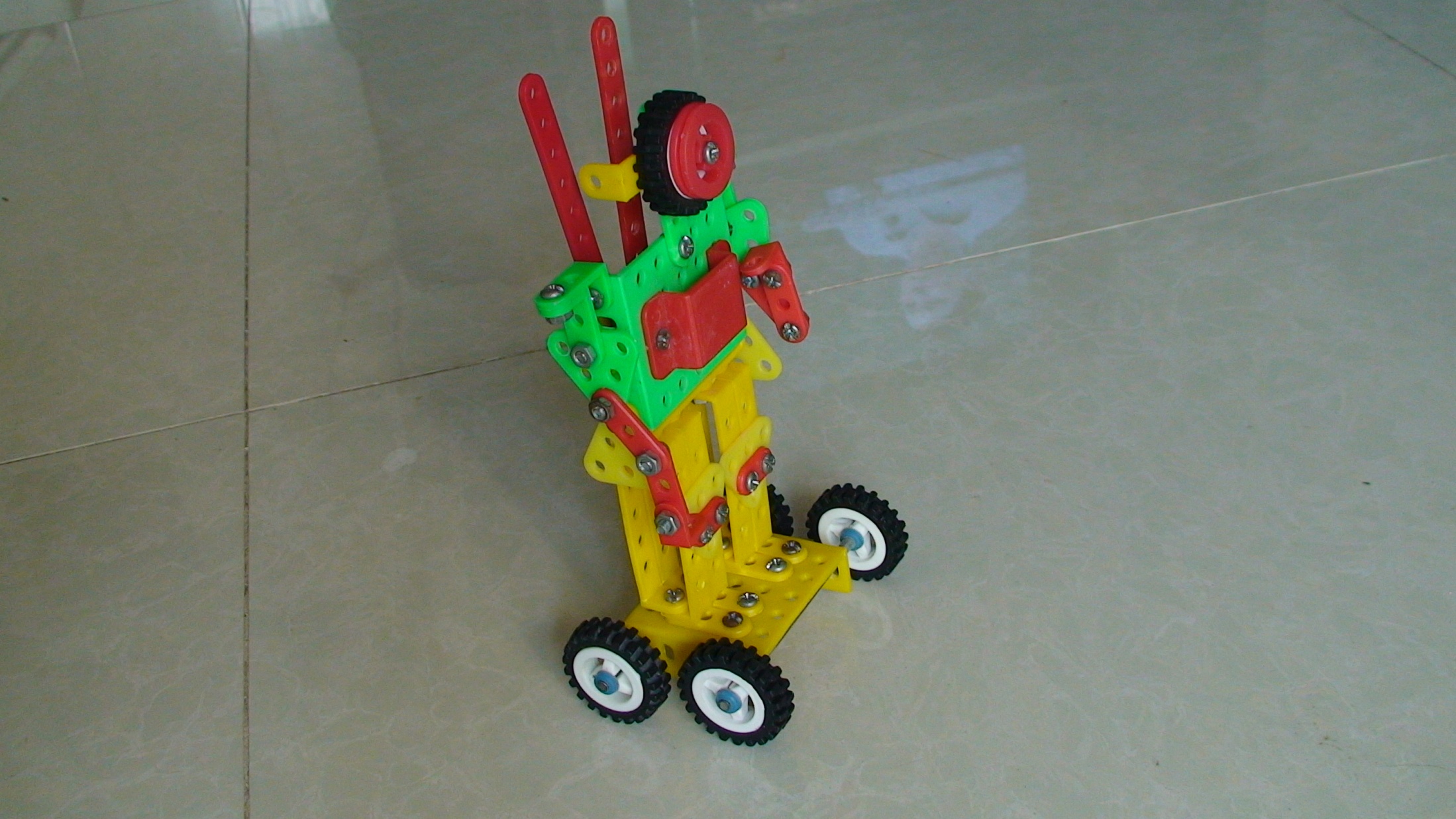 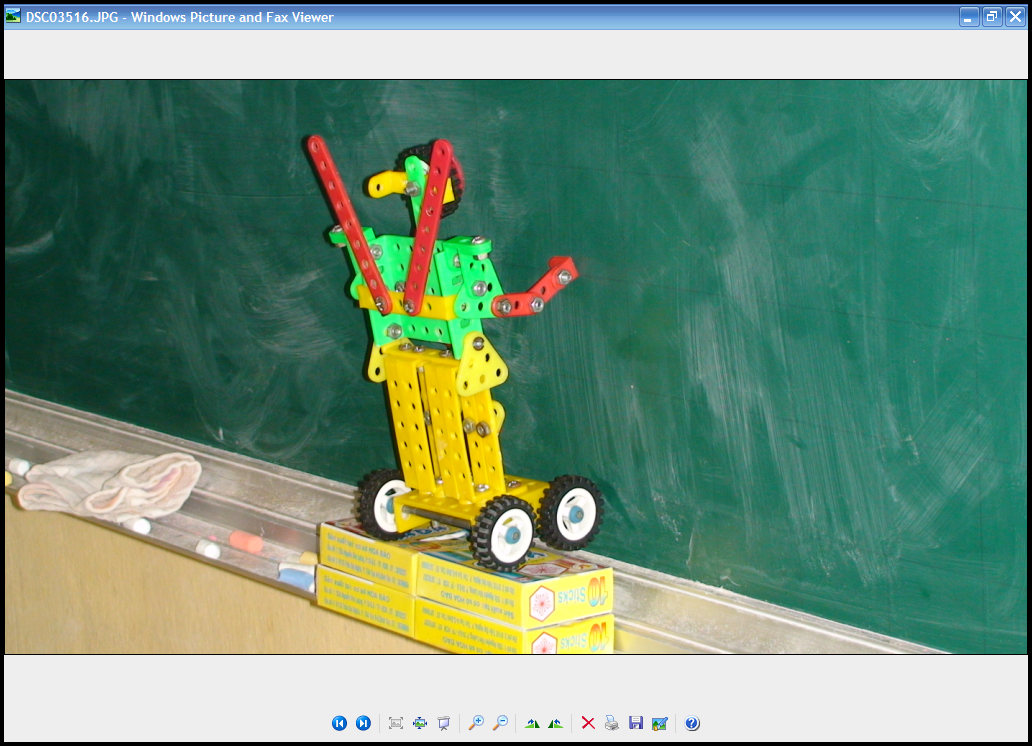 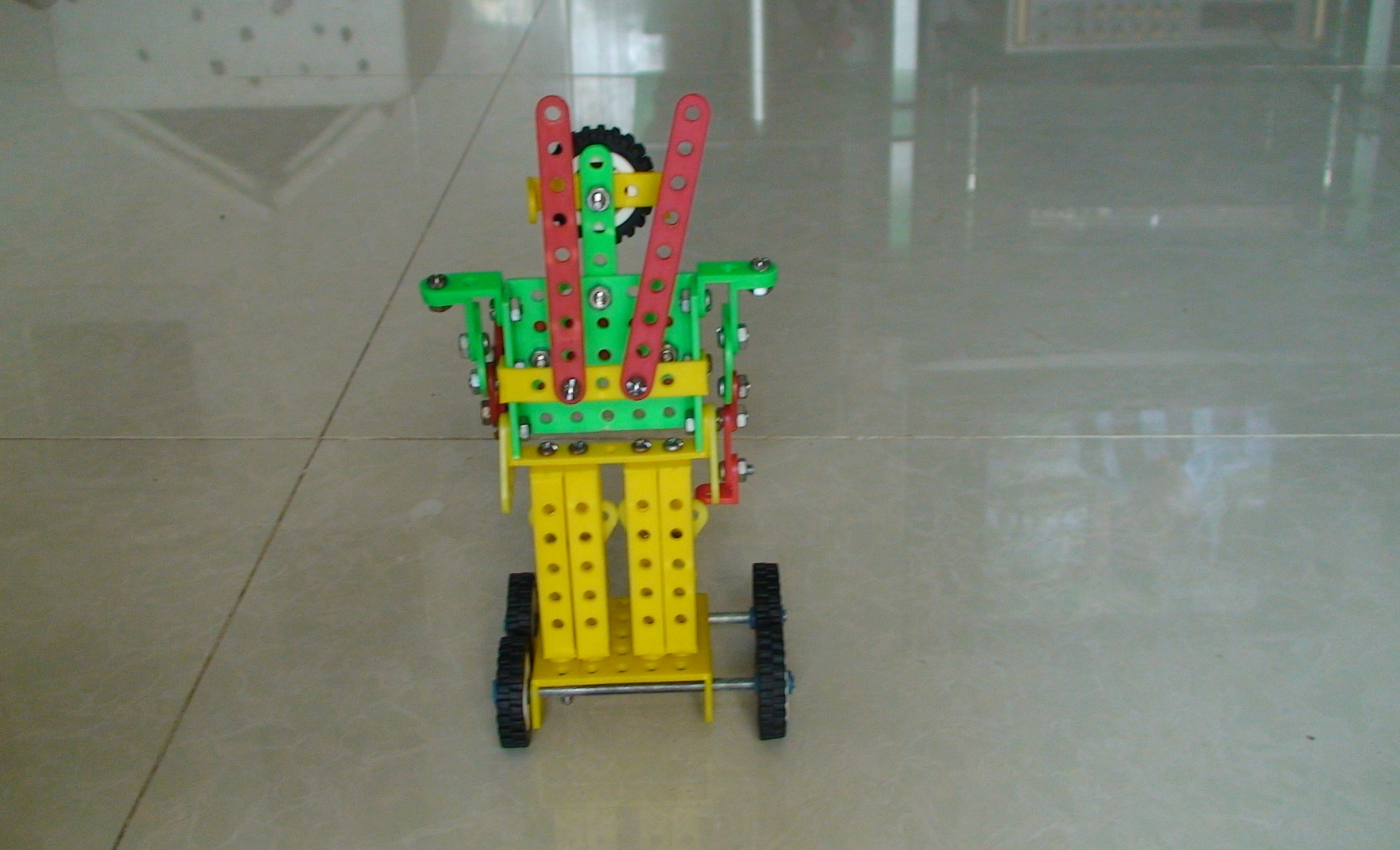 Lớp lắp ráp theo nhóm. Thời gian 10 phút.
-  Lắp đầu rô-bốt vào thân.
- Lắp thân rô-bốt vào thanh đỡ cùng với 2 tấm tam giác. 
-  Lắp ăng-ten vào thân rô-bốt.
-  Lắp hai tay vào khớp vai rô-bốt.
- Lắp các trục bánh xe vào tấm đỡ rô-bốt.
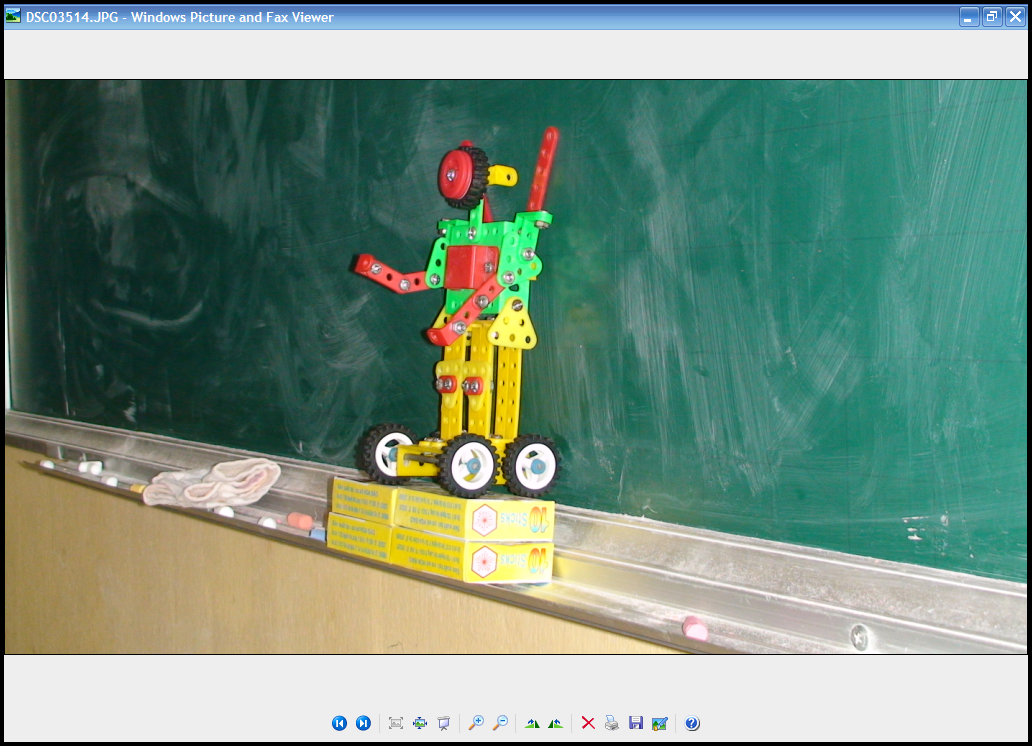 -  Lắp đầu rô-bốt vào thân.
- Lắp thân rô-bốt vào thanh đỡ cùng với 2 tấm tam giác. 
-  Lắp ăng-ten vào thân rô-bốt.
-  Lắp hai tay vào khớp vai rô-bốt.
- Lắp các trục bánh xe vào tấm đỡ rô-bốt.
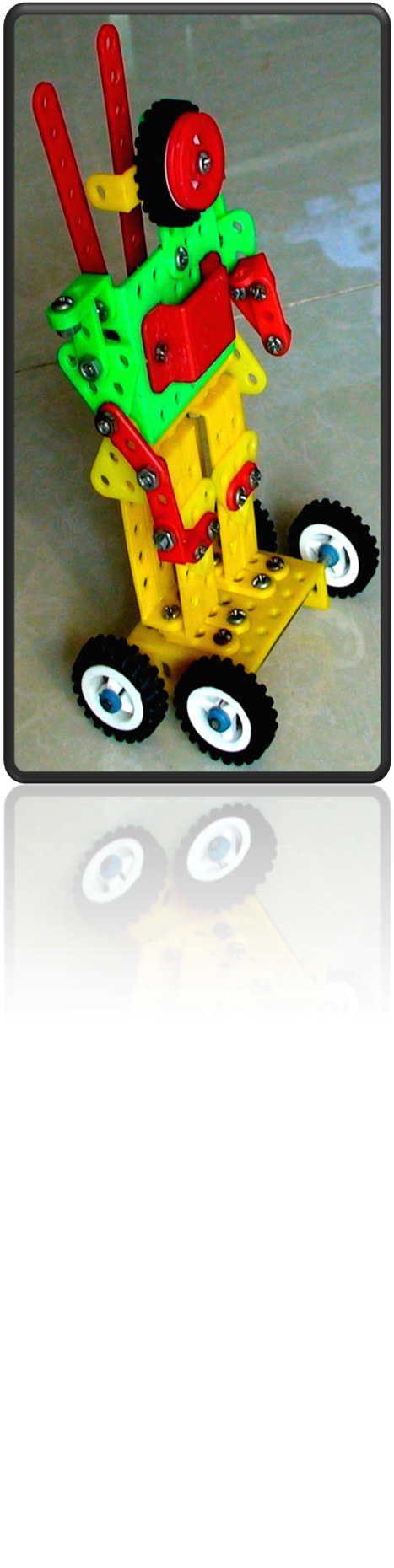 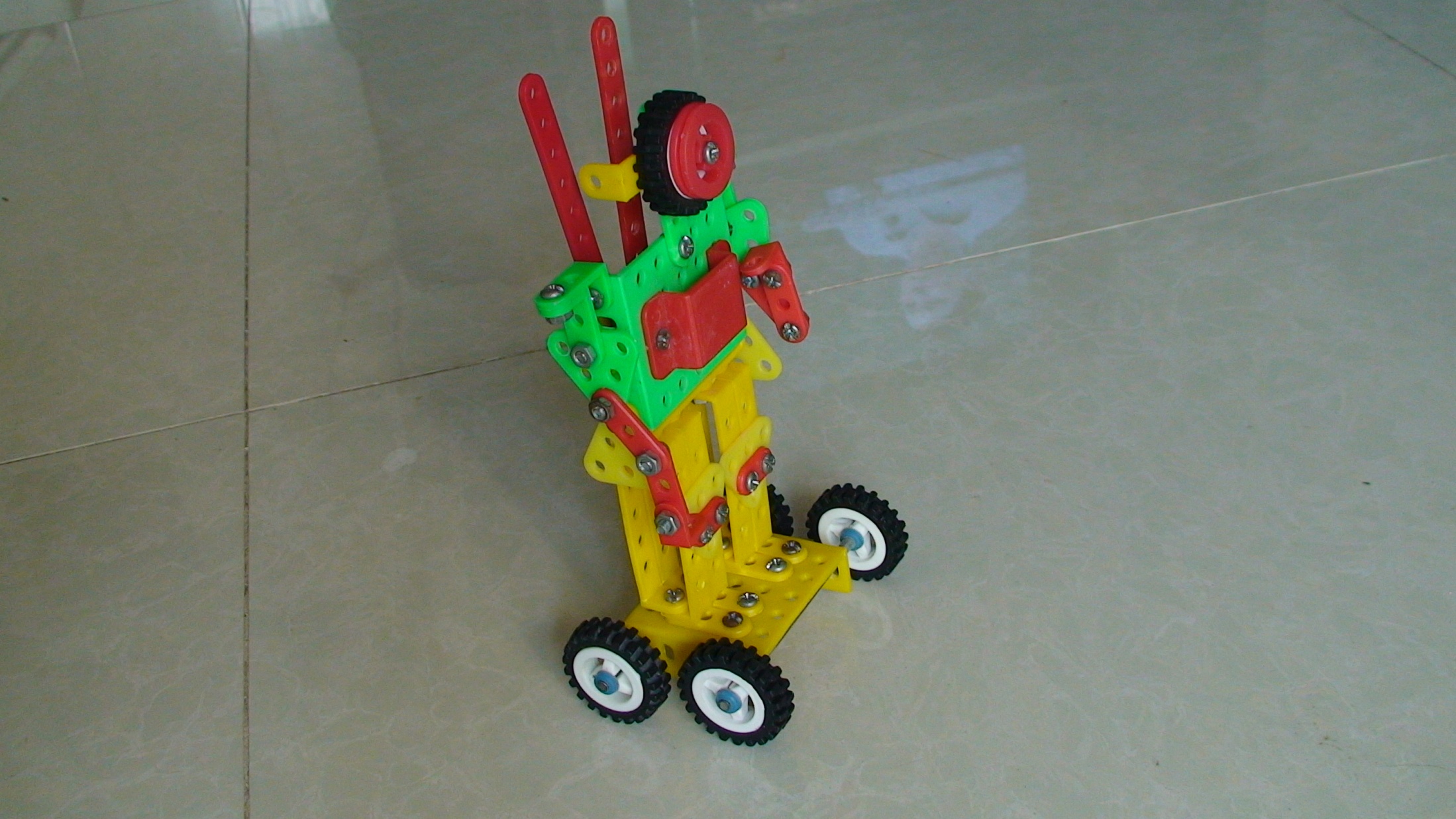 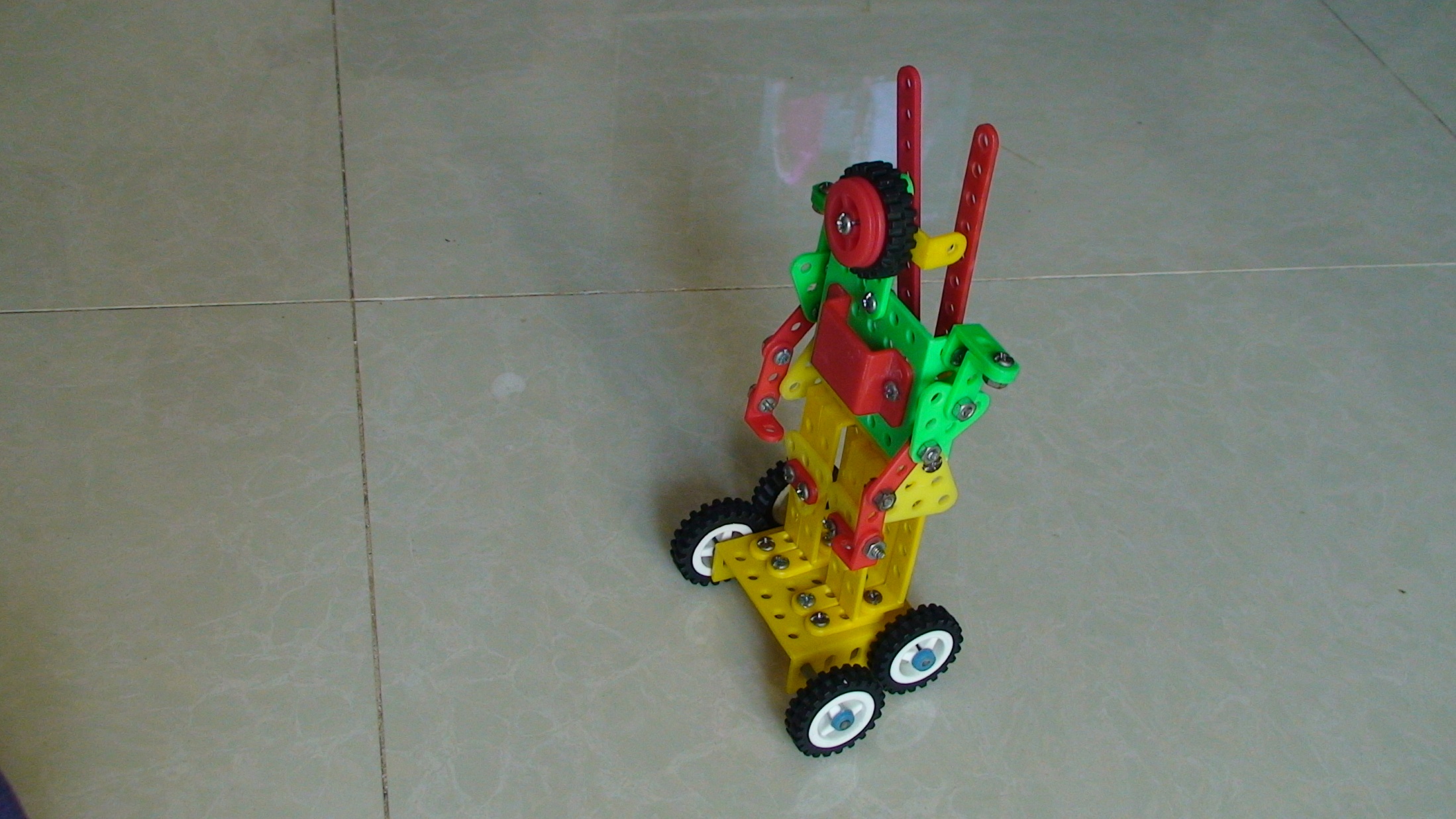 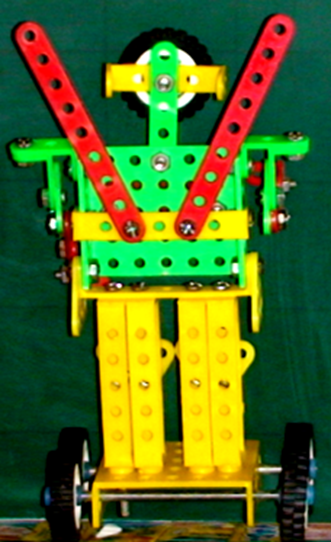 Lớp lắp ráp theo nhóm. Thời gian 10 phút.
Các nhóm trưng bày sản phẩm và nhận xét lẫn nhau.
Gợi ý:
- Các bộ phận đúng và đủ.
- Các mối ghép chắc chắn.
- Tay rô-bốt có thể nâng lên, hạ xuống.
CHÀO TẠM BIỆT,
CHÚC QUÝ THẦY CÔ SỨC KHOẺ,
CHÚC CÁC EM HỌC GIỎI, CHĂM NGOAN